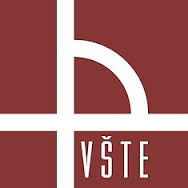 Vysoká škola technická a ekonomická v Českých Budějovicích Diplomová práce
Autor : Bc. Tomáš Douda
Vedoucí práce: Ing. Monika Karková, Ph.D.Oponent: Ing. Tomáš Matyk
České Budějovice, Červen 2019
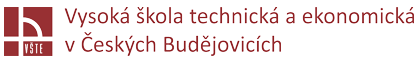 Vysoká škola technická a ekonomická Ústav technicko-technologický Optimalizace výrobního procesu kabelového svazku – montáž plastových prvků
Autor : Bc. Tomáš Douda
Vedoucí práce: Ing. Monika Karková, Ph.D.Oponent: Ing. Tomáš Matyk
České Budějovice, Červen 2019
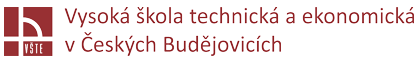 Osnova
Cíle práce
Teoreticko–metodologická část
Aplikační část
Komparace navrhovaných konceptů
Závěr
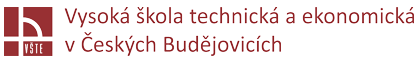 Cíle práce
Optimalizace výrobního procesu
Popis plastových částí
Popis stávajícího výrobního procesu
Návrh konceptů automatické výroby
Porovnání jednotlivých konceptů
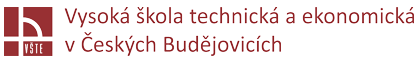 Hypotézy
Automatický koncept s karuselovým zakládáním kabelového svazku bude o více jak 30 % efektivnější než stávající výrobní proces. 
Výrobní takt jednoho cyklu se nebude lišit o více jak 15 % mezi lineárním a karuselovým zakládáním kabelového svazku. 
Finanční investice do výstavby automatického konceptu s karuselovým zakládáním bude dražší než s lineárním zakládáním a použitím dvou kooperativních robotů.
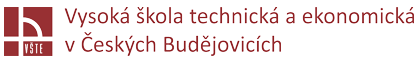 Teoreticko-metodologická část
Výrobní logistika
Cíle výrobní logistiky
Model hodnototvorného řetězce výrobního procesu
Firma BOSCH
Robotizace výrobního procesu
Kolaborativní roboti
Firma Amtech
Kabelový svazek
Montážní plastové prvky
HellermannTyton
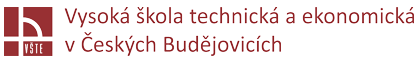 Model hodnototvorného řetězce
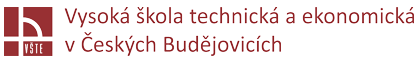 Aplikační část
Způsob aplikace plastových prvků na kabelový svazek
Mechanická utahovací pistole
Pneumatické utahovací pistole
Automatické utahovací systémy
Stávající výrobní proces
Optimalizační koncepty
Manuální koncept
Automatický koncept s lineárním zakládáním kabelového svazku
Automatický koncept s karuselovým zakládáním kabelového svazku
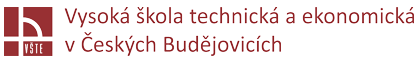 Způsoby aplikace plastových prvků na kabelový svazek
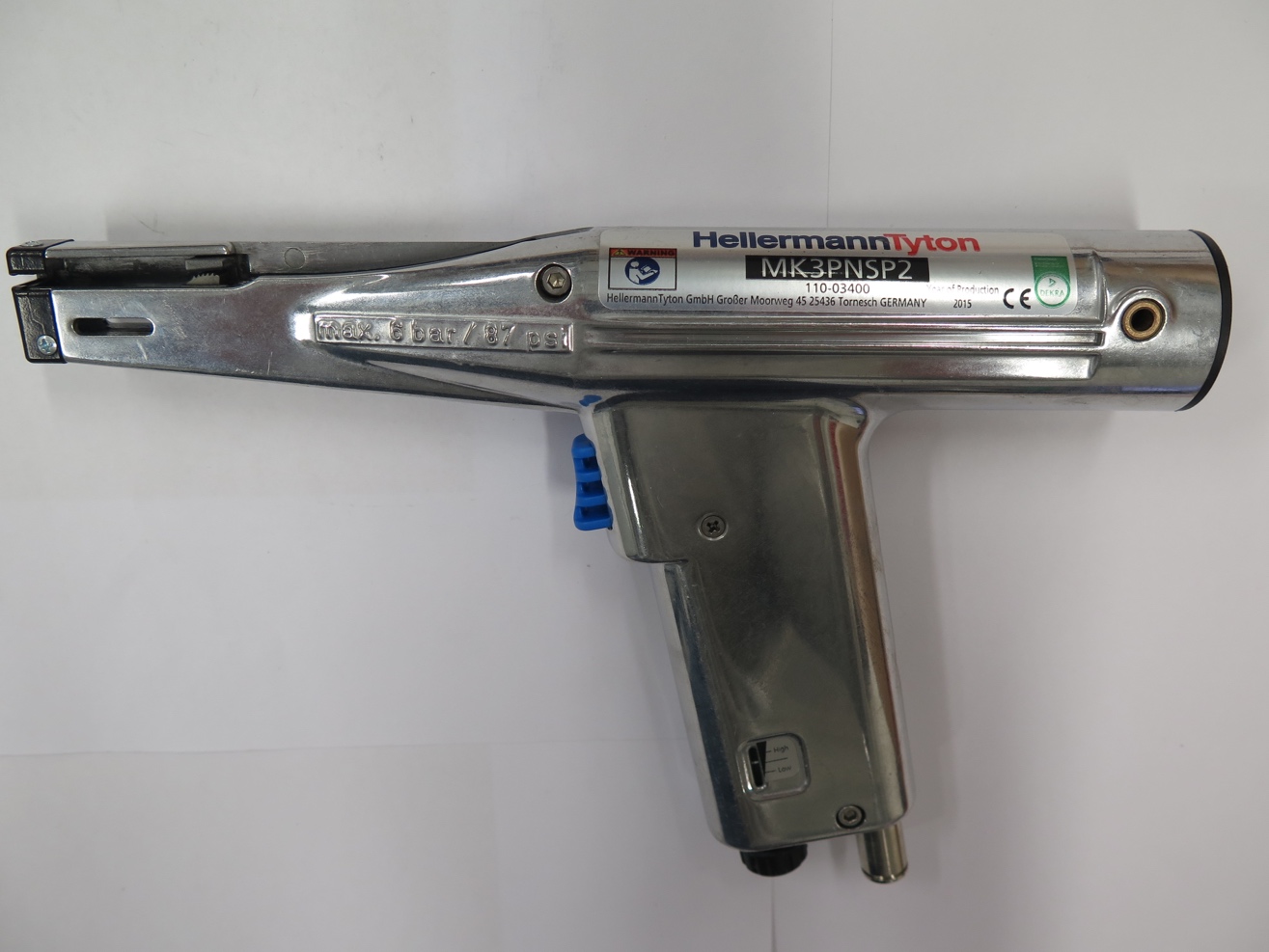 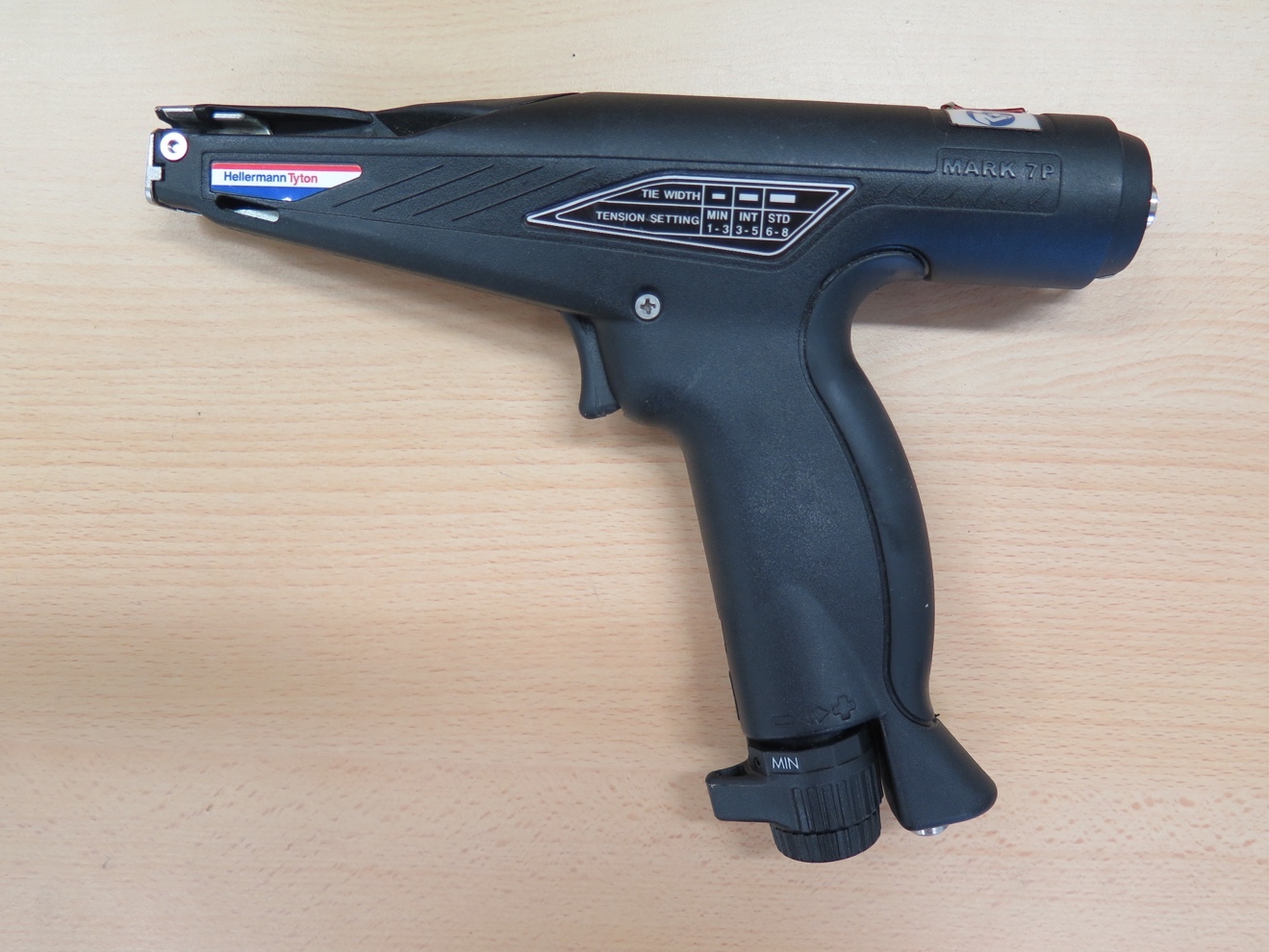 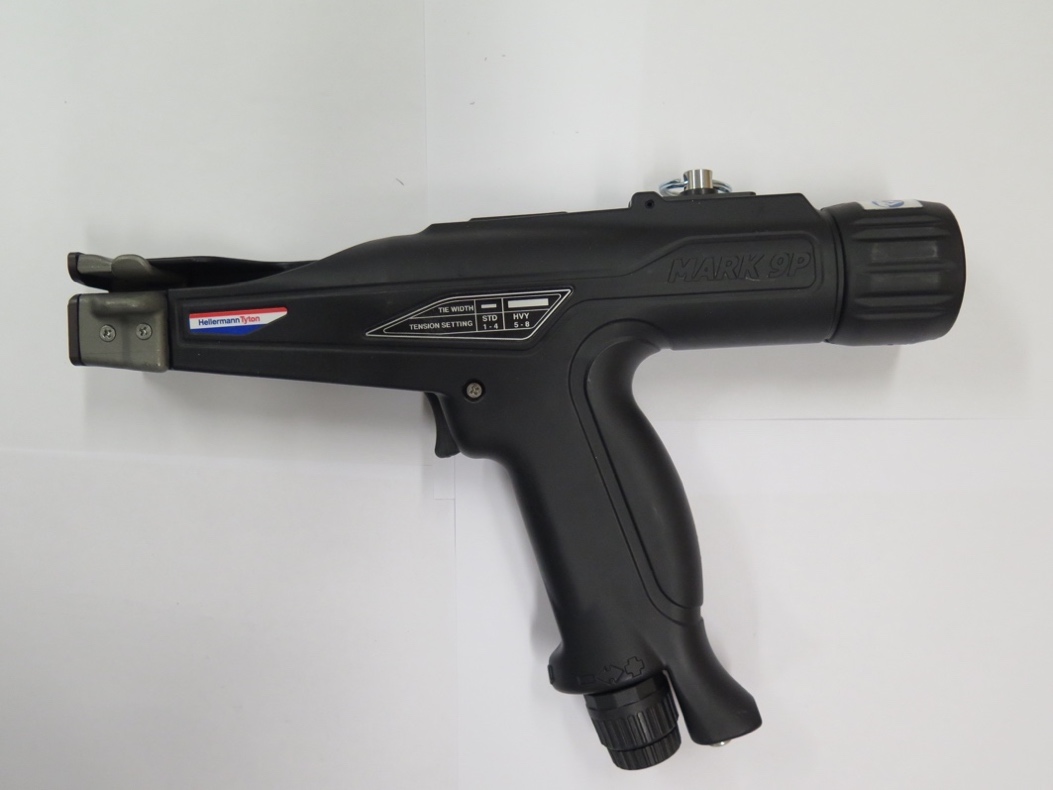 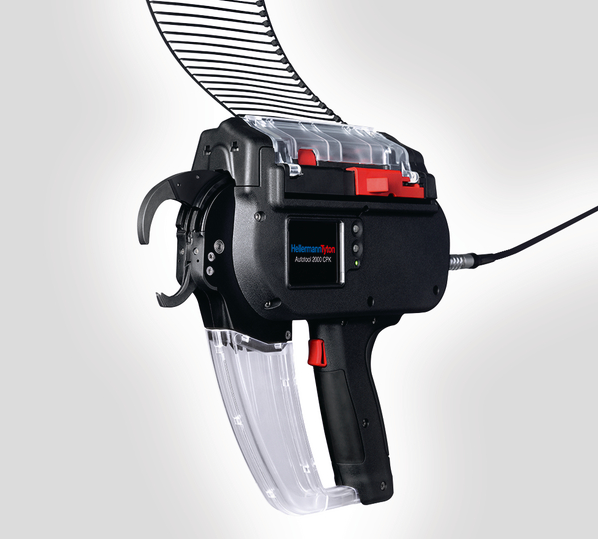 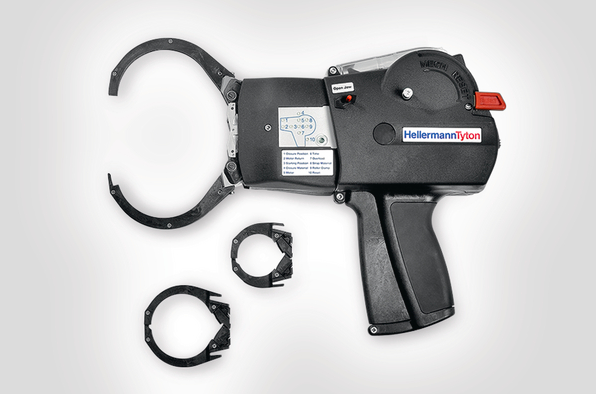 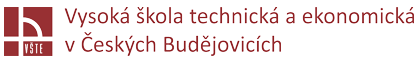 Stávající výrobní proces
Cycle time: 120 s
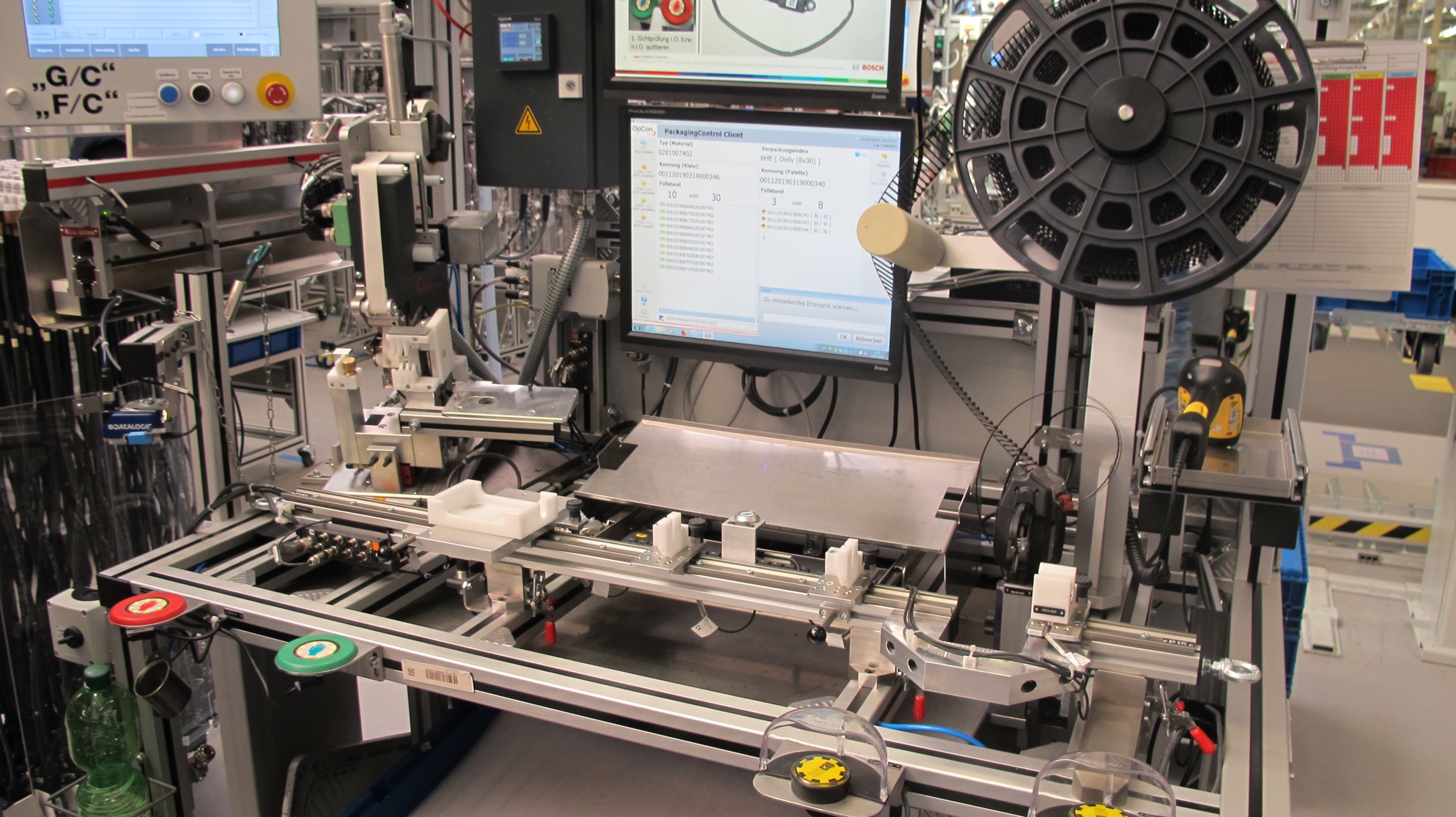 Optimalizační koncepty – manuální koncept
Použití automatického utahovacího systému

Cycle time 90 s
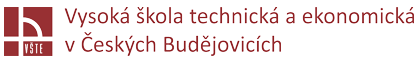 Automatický koncept s lineárním zakládáním kabelového svazku
Cycle time – 55 s
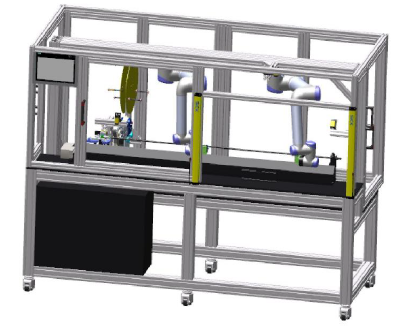 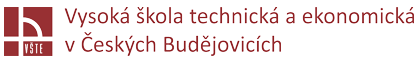 Automatický koncept s karuselovým zakládáním kabelového svazku
Cycle time – 35 s
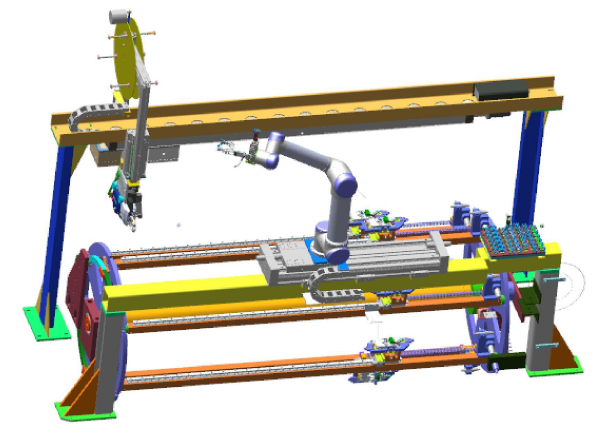 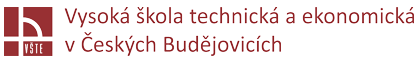 Komparace navrhovaných konceptů
Závěr - hypotézy
Automatický koncept s karuselovým zakládáním kabelového svazku bude o více jak 30 % efektivnější než stávající výrobní proces. – Hypotéza potvrzena
Výrobní takt jednoho cyklu se nebude lišit o více jak 15 % mezi lineárním a karuselovým zakládáním kabelového svazku. – Hypotéza vyvrácena
Finanční investice do výstavby automatického konceptu s karuselovým zakládáním bude dražší než s lineárním zakládáním a použitím dvou kooperativních robotů. – Hypotéza potvrzena
Doplňující dotazy
Děkuji za Vaši pozornost.